2.6.2020.
4.c
Hrvatski jezik
Ponavljanje – nastavljamo s ponavljanjem. Listić je u prilogu.
Matematika
Ponavljamo. Zadatke prepiši u bilježnicu i riješi.
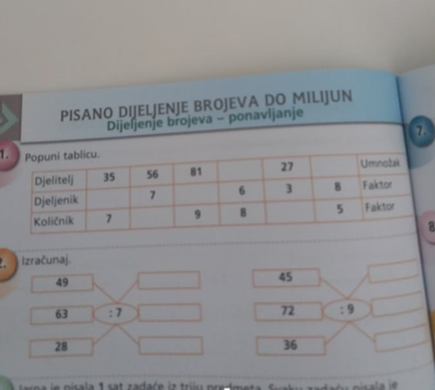 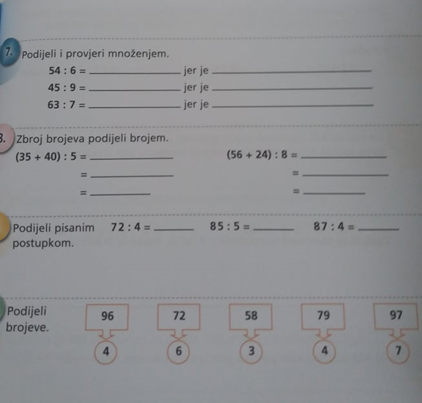 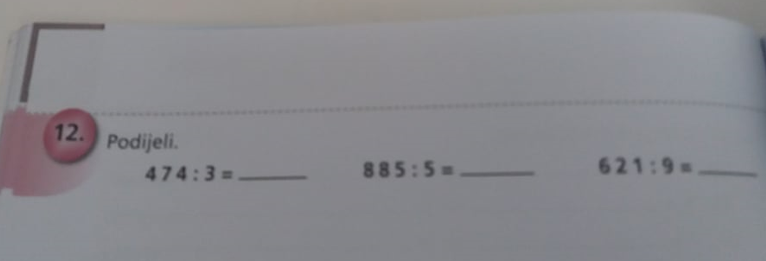 Glazbena kultura
Slušanje i upoznavanje glazbe: Tradicijski ples
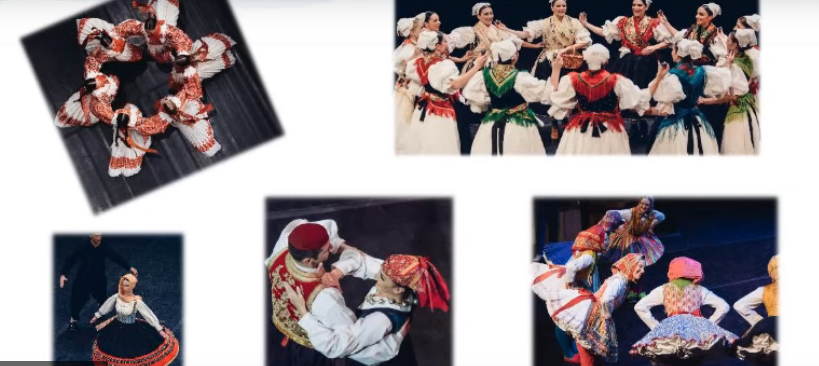